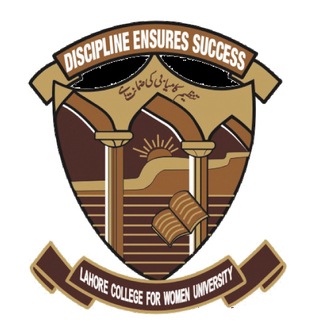 LECTURE:1LOCAL PLANS
Subject: Master Planning –II
Contents of Lecture
Introduction 
Types of local plans
Functions 
General considerations
Siddiqa Amin
2
2) Types of plan
Siddiqa Amin
3
3) Functions of Local Plan
Siddiqa Amin
4
4) General Considerations
Siddiqa Amin
5